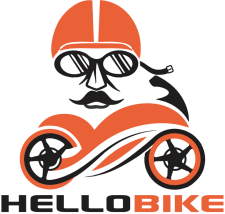 What we are ??
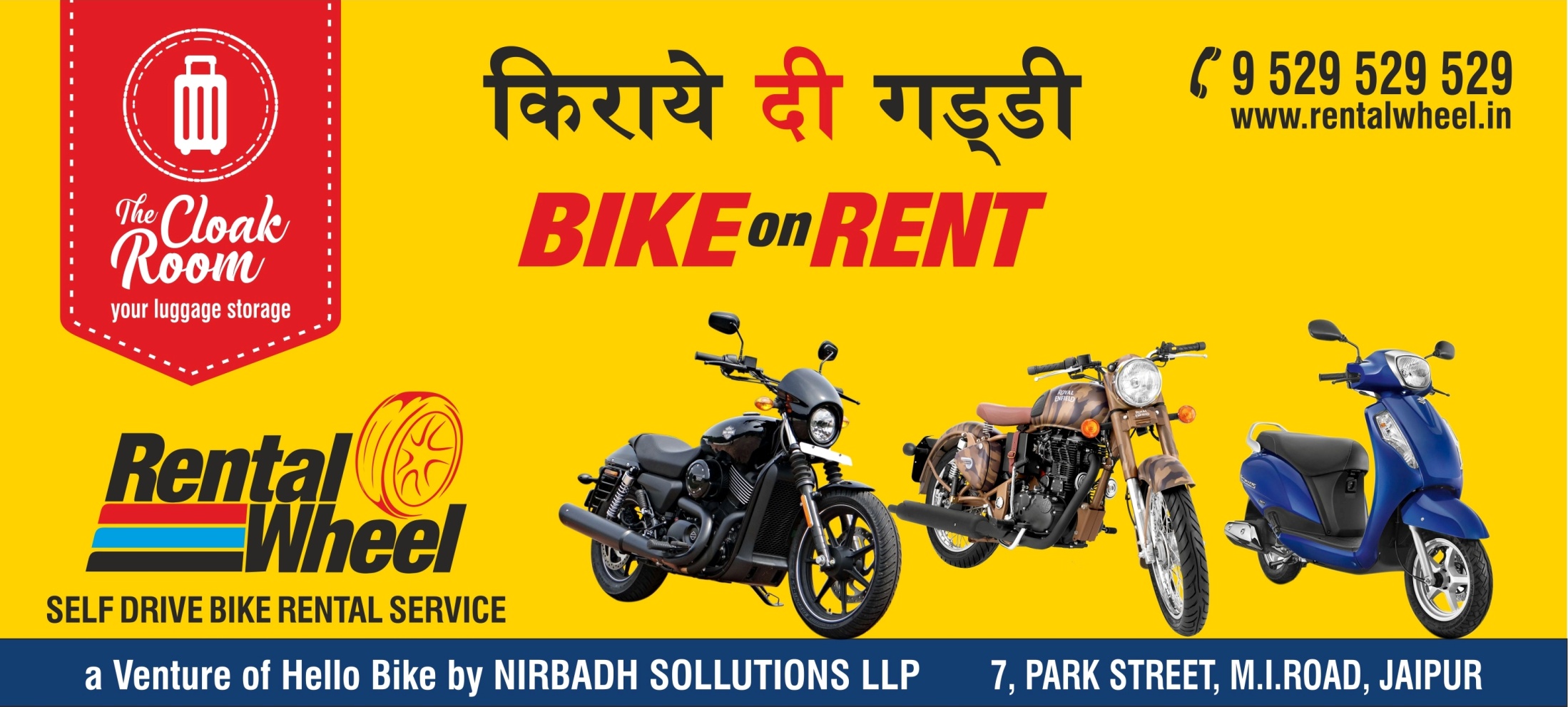 We are Nirbadh Solutions LLP operating two wheeler rental service Under Brand Name Rental wheel in Jaipur with due licensing from State Govt.
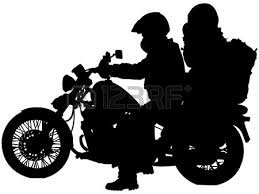 Why we are??
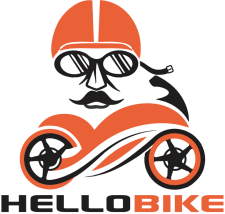 Self Driven Bikes are Convenient and Economical way for local Commuting.
Ideal to joy Ride- everybody can ride his/her Dream Bike without investment and no burden of maintenance. 
Ideal for short stay in city for any personal or professional purpose.
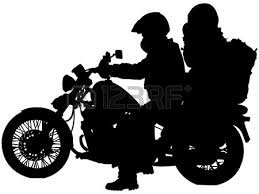 Why we are??
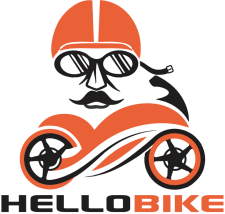 Best option to explore Tourist Places / Happening Places of city you are visiting.
Increasing trend of use of High-end bikes for events like marriage, Parties and  corporate events.
Increasing trend on adventure biking tours like Himachal and Leh-Ladakh Tours, Rajasthan Tour, Himalayan Terrains and other weekend outings.
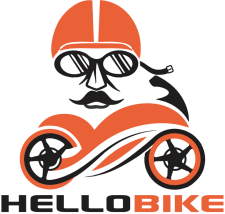 Bikes in Demand
Harley Davidson 
Royal Enfield
Bajaj Avenger/ Pulsar
Scooters-Activa/Maestro/Jupiter
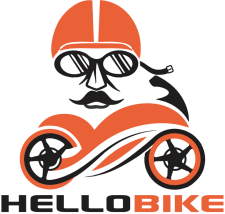 What we Did !
Without concrete Plan -Start-up may be just Dream

So We had planed our Start-up
We have tested our plan
And results are encouraging to go full scale expansion.
So now we are ready for expansion
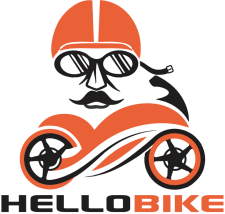 Expansion  Plan 2019-20No. of New Branch to be opened = 30
Sitapura -2
Jagatpura - 2
PratapNagar -2
Malviya Nagar -2
Mansarover - 2
Tonk Fatak -1
Gurjar ki  Thadi -1
Raja Park -2
Nr. Hawamahal -1
Ramgarh Mod -1
Nr. Jal Mahal -1
Kukas -1
Amber- 1
Chomu Poulia -1
VKI 14 No. -1
Vaishali Nagar-1
Chitrakoot -1
Shyam Nagar- 1
Khati Pura-1
Jhotwara -2
Vidhya dhar Nagar-2
Shastri Nagar-1
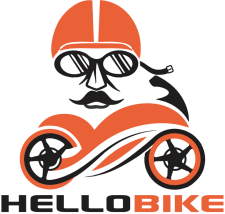 Become a partner in success
We invite you to be the part of Rental Wheel as Pickup point. 
  And get handsome returns on investment.
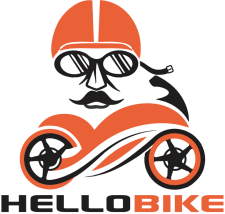 Investment Plan
Pickup Point will get the returns on % of Revenue Collection not on Profit.

    Minimum Investment  = 3 Bike/ scooter
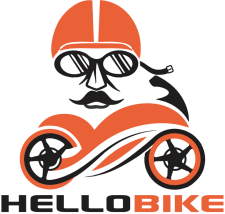 Pickup Point’s Share ??
On every Booking Pickup Point Holder will get 75% of Billing amount
E.g. In case Total Bill of One Activa is Rs. 400.00 for one Day, Pickup Point Holder will get  Rs. 300.00.
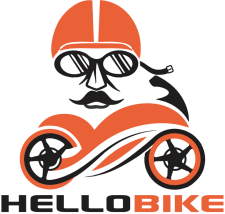 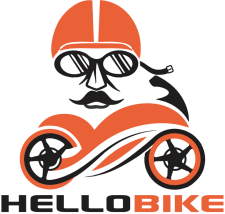 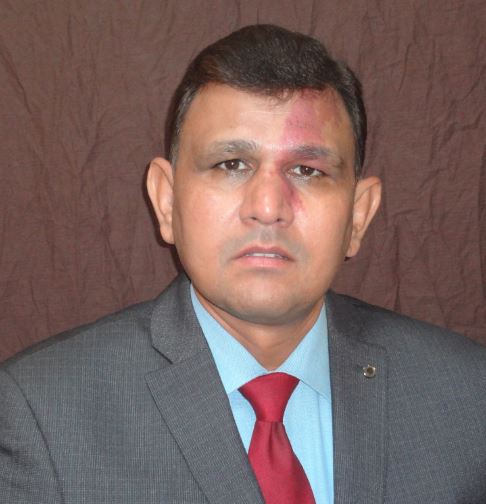 To know more please contact 
Ravi Kant Sharma, 99 50 45 45 45
Or visit www.rentalwheel.in